Fairy Tales and Myths
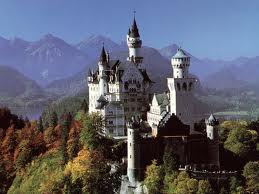 “Fairy tales are more than true: not because they tell us that dragons exist, but because they tell us that dragons can be beaten.” – Neal Galman-
Fairy Tale Definition
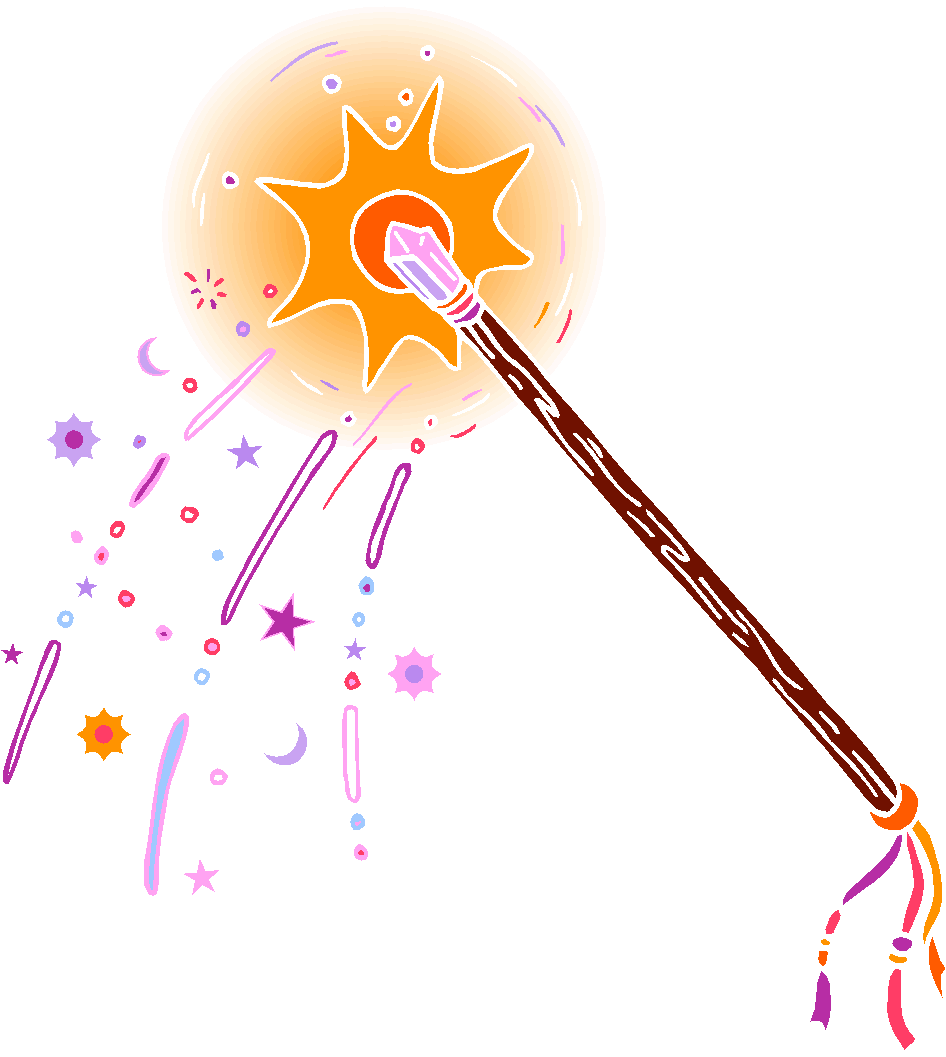 Stories written especially for children and often about magical characters such as elves, fairies, goblins, and giants.
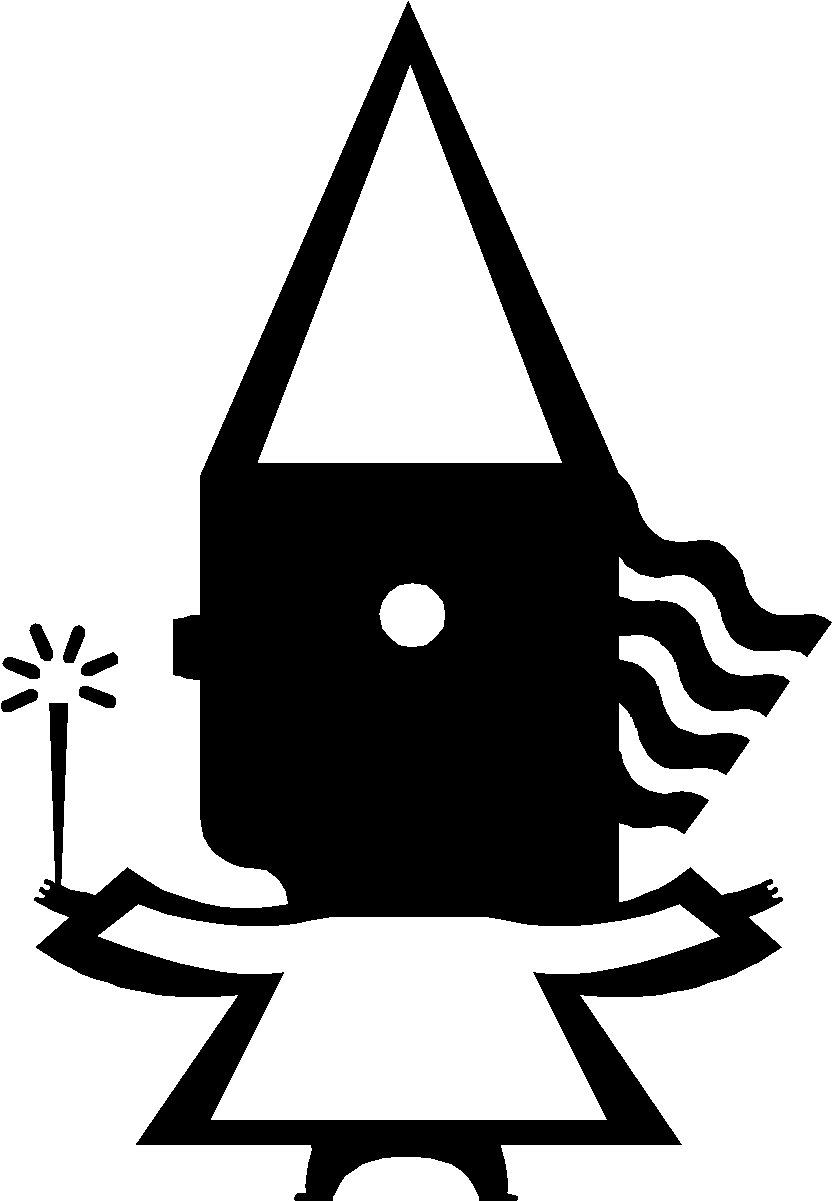 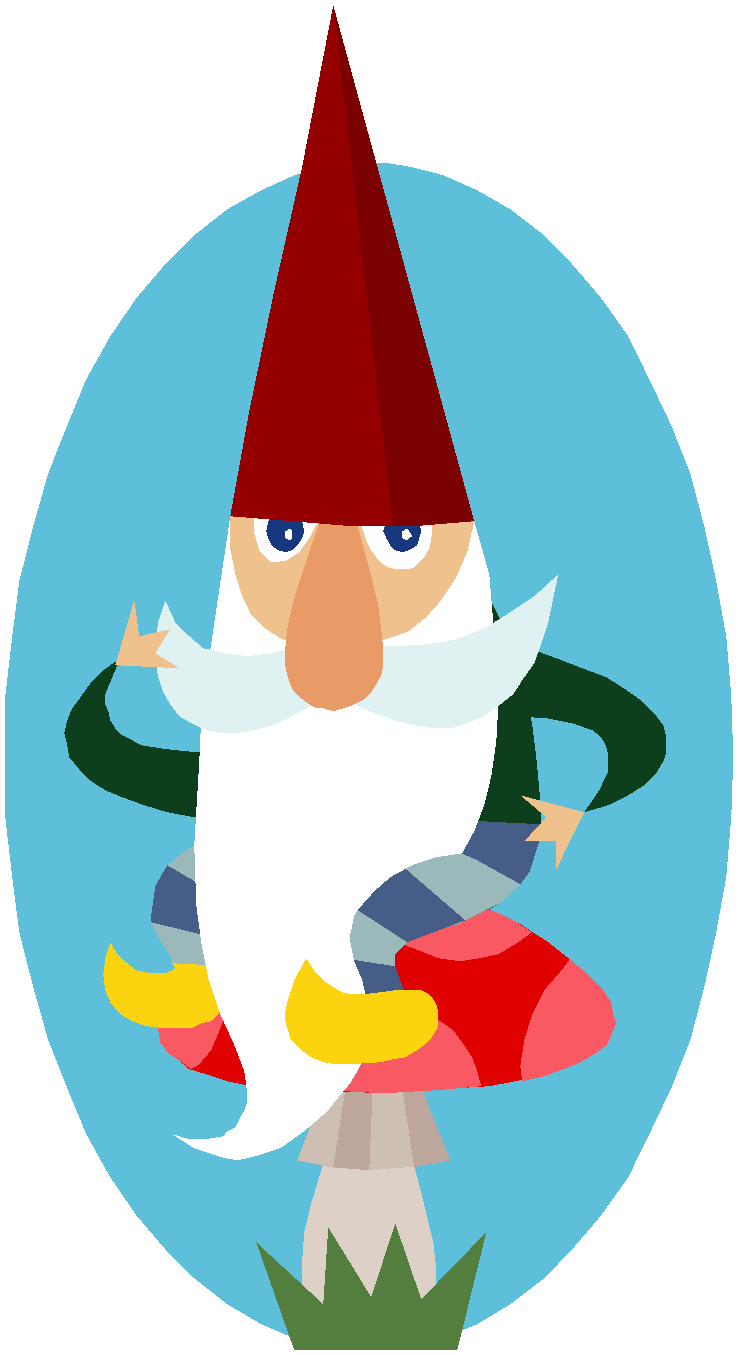 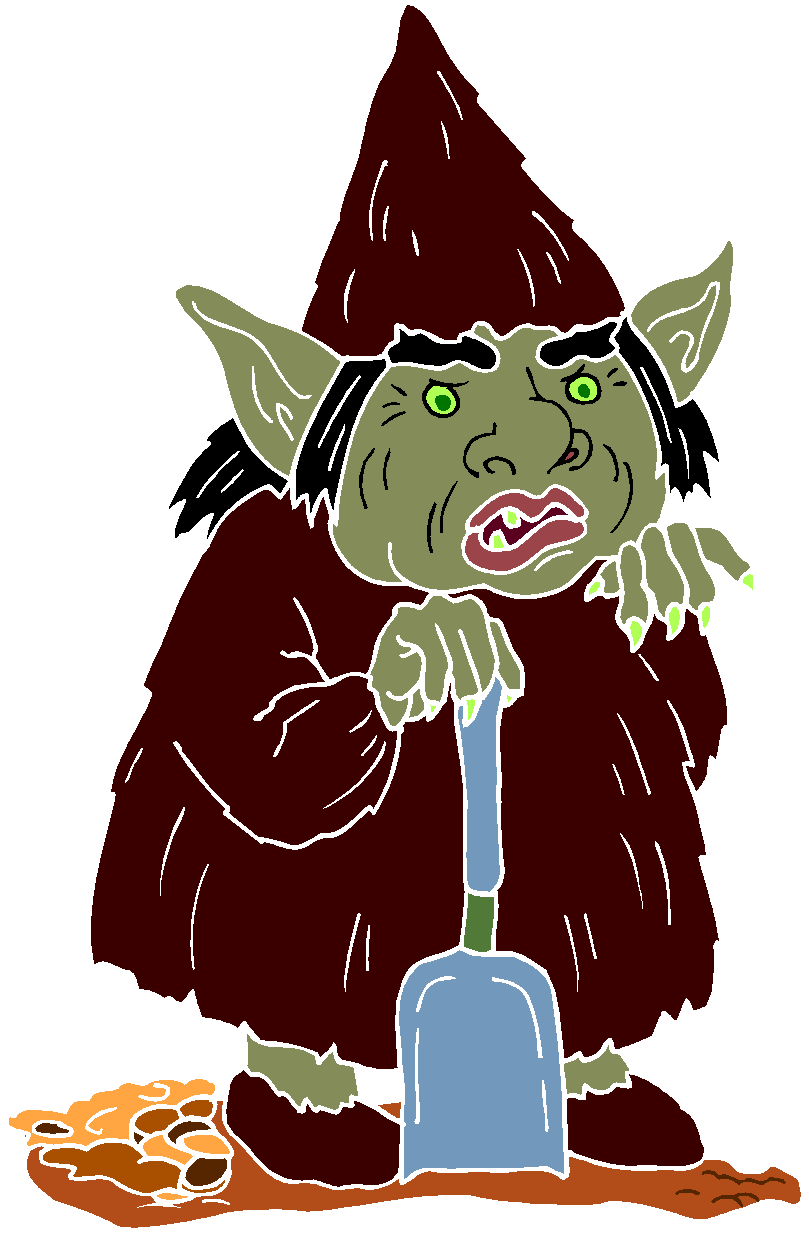 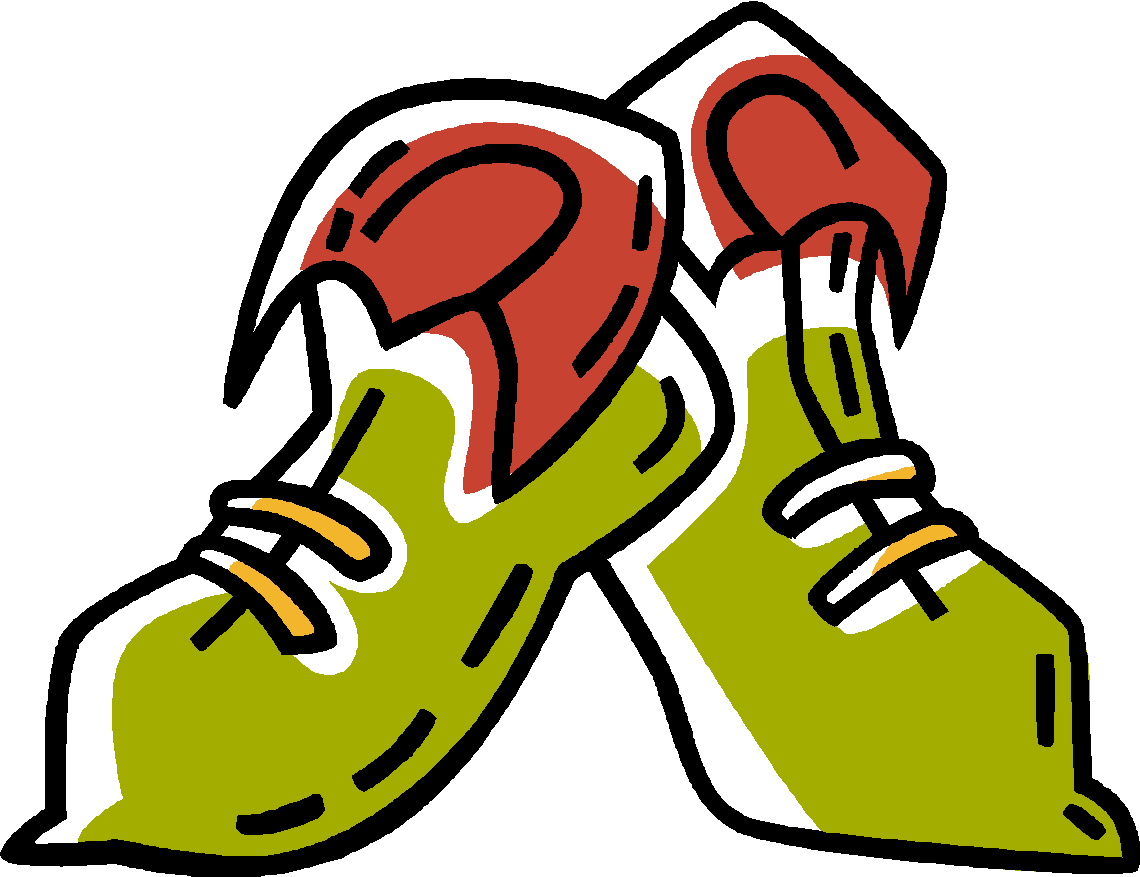 Elements of a Fairy Tale
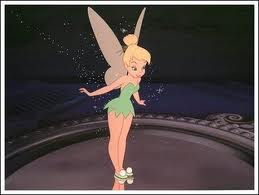 Uses words like “Once upon a time” and “they lived happily ever after.”
Include fantasy, supernatural, or make-believe aspects.
Magic
Clearly defined good characters and evil characters
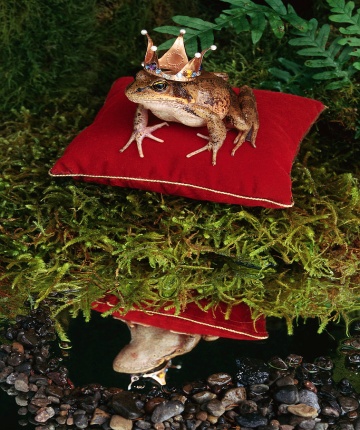 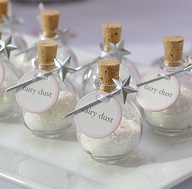 Fairy Tale Elements Cont.
Involves magic elements which may be magical people, animals, or objects. Magic may be + or –
The plot focuses on a problem or conflict that needs to be solved.
Often have happy endings.
Teach a lesson or demonstrate values important to the culture.
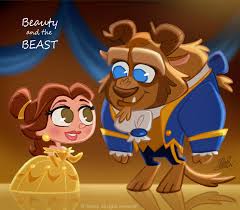 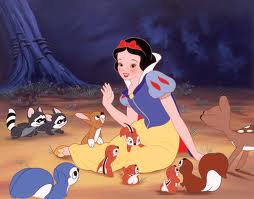 Examples
Aladdin
Beauty and the Beast
Cinderella
Goldilocks and the Three Bears
Hansel & Gretel
Jack and the Beanstalk
The Little Mermaid
Little Red Riding Hood
Peter Pan
Sleeping Beauty
Snow White
Pinocchio
The Princess and the Pea
Rumpelstiltskin
Three Billy Goats Gruff
Three Little Pigs
Thumbelina
The Ugly Duckling
The Wonderful Wizard of Oz
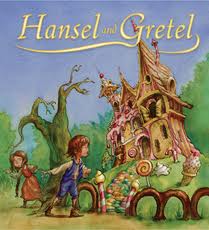 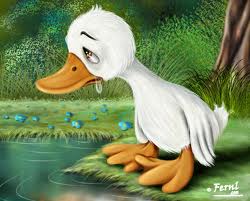 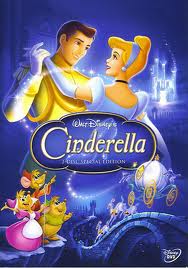 Disney’s Beauty and the Beast
Beastly Trailer
Rumpelstiltskin
Examples in MediaModernizing a Fairy Tale
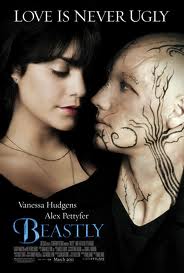 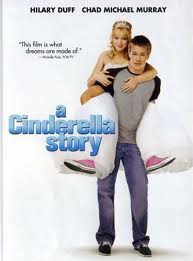 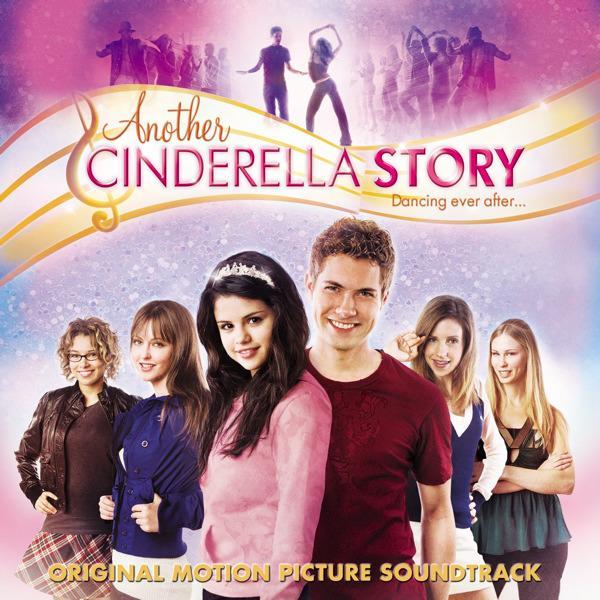 Little Red Riding Hood
M
o
d
e
r
n
i
z
e
d
Classic
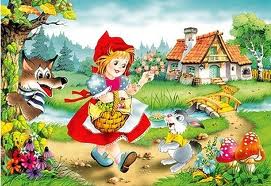 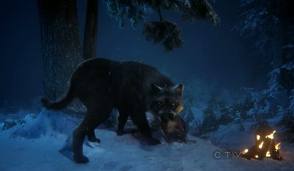 Rumpelstiltskin
Classic
Modernized
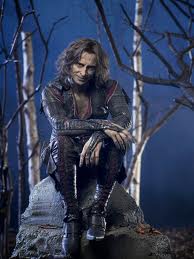 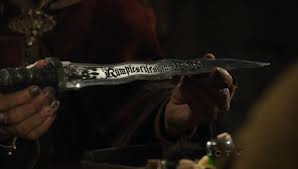 Myth Definition
Made up stories that try to explain how our world works or how we should treat each other. The stories are usually set a long time ago. People may be heroes in these and Gods and Goddesses could use their powers to help or hurt the hero.
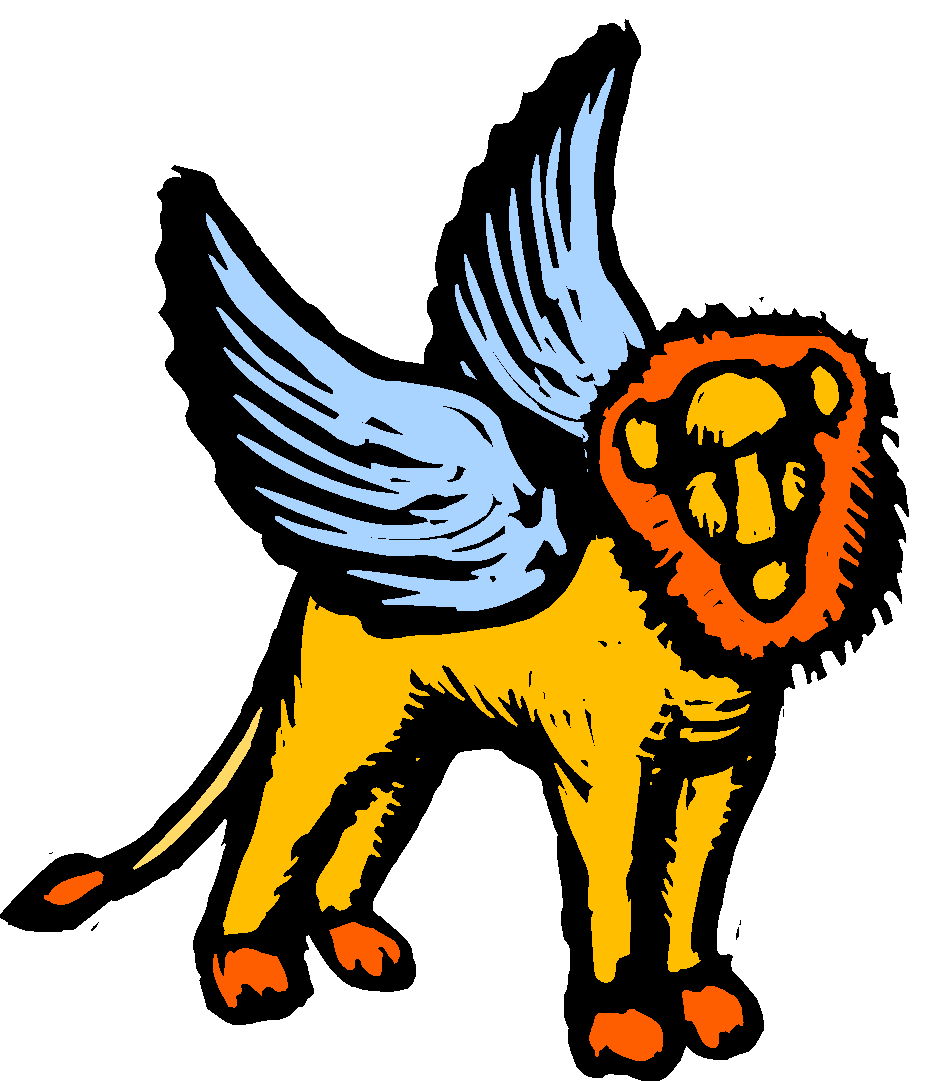